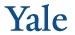 Results of the AAHRPP Visit
An IRB infoshort for IRB Members
October 2013
Unanticipated Problems Involving Risks to Subjects or Others (UPIRSO) 
			versus 
Serious Adverse Events (SAEs)
GOALS
AAHRPP site-visit observation 
Definitions – UPIRSO and SAE
Clarifying the Difference Between UPIRSOs and AEs
Examples of UPIRSOs and Serious Adverse Events
AAHRPP REQUIRMENTS & OBSERVATION
Standard II-2: The IRB or EC evaluates each research protocol or plan to ensure the protection of participants. 
Element II.2.F. The IRB or EC has and follows written policies and procedures for addressing unanticipated problems involving risks to participants or others, and for reporting these actions, when appropriate. 

Areas of Concern: 
Most investigators, research coordinators, IRB members, and several IRB staff could not differentiate between unanticipated problems involving risks to research participants or others and serious adverse events. (Element II.2.F.)
OHRP DEFINITION OF UPIRSO
Unanticipated Problems Involving Risks to Subjects or Others (UPIRSOs) are defined as any incident, experience, or outcome that meets all 3 of the following criteria:
Unexpected (nature, severity or frequency) given 
	(a) the research procedures that are described in the 		protocol-related documents, such as the IRB-approved 	research protocol and informed consent document; and 
	(b) the characteristics of the subject population being 	studied; and
  Related or Possibly Related (to participation) , and
Suggests that the research places subjects or others at a greater         risk of harm (including physical, psychological, economic, or social      harm) than was previously known or recognized
Serious Adverse Event
Defined as any adverse event temporally associated with the subject’s participation in research that meets any of the following criteria:

results in death;

is life-threatening (places the subject at immediate risk of death from the event as it occurred);

requires inpatient hospitalization or prolongation of existing hospitalization;

results in a persistent or significant disability/incapacity;

results in a congenital anomaly/birth defect; OR

may require medical or surgical intervention to prevent one of the other outcomes listed in this definition
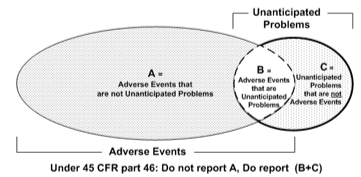 7
[Speaker Notes: While some adverse events are also unanticipated problems involving risks to human subjects or others, most adverse events are anticipated risks of participation in a study and do not require reporting to the IRB. 
Anticipated events are those reasonably foreseeable risks that have already been identified in the IRB-approved protocol, IB and/or consent document.]
Examples
As part of an alcohol dependence study, cognitive testing is conducted at each study visit. During one of the study visits, a study participant arrives in an intoxicated state and is unable to complete the cognitive test.  The test is rescheduled and the study participant leaves under the escort of a responsible friend after assessment by the researcher that no medical intervention is required.Is this considered an Unanticipated Problem Involving Risk to Subjects and Others? (UPIRSO)?
Yes
No
As required in the study protocol, all study participants on the Phase I study of oral medication ABC-678 for chronic anemia are to be dispensed a two-week supply of study medication. Subject #202 was dispensed the study medication and drove home to his residence.  Within an hour of arriving home, the study participant discovers that his four-year old son has ingested some of the study drug ABC-678.Is this considered an Unanticipated Problem or Risk to Subjects and Others? (UPIRSO)?
Yes
No
As part of a Phase III, Double-Blind, Placebo-Controlled study each study participant receives a 30-minute infusion of the study drug XYZ-123 four times over a period of six weeks. Upon administration of the second infusion, Subject #001 goes into anaphylactic shock requiring immediate hospitalization. Is this considered a "Serious Adverse Event"?
Yes
No
During a routine study-related blood draw, a study participant begins to feel dizzy shortly after the butterfly intravenous infusion needle is removed and is immediately placed in a supine (lying down) position. Five minutes later, the study participant feels fine and is assessed by the investigator as fully recovered.  Is this considered a "Serious Adverse Event"?
Yes
No
Resources
An OHRP Flow Chart provides guidance for determining whether an adverse event represents a reportable UPIRSO: http://www.hhs.gov/ohrp/policy/AdvEvntGuid.pdf